RISKUJ
Kraje a krajská města
Vlastivěda 4.ročník
Díl
( Praha, Středočeský, Jihočeský, Plzeňský, Karlovarský, Ústecký a Liberecký kraj)
Autorem je PaedDr. Štěpánka Vondrášková
Praha
100
200
300
400
100
200
300
400
Středočeský kraj
Jihočeský kraj
100
200
300
400
100
200
300
400
Plzeňský kraj
Karlovarský kraj
100
200
300
400
Ústecký kraj
100
200
300
400
200
300
400
Liberecký kraj
100
Jak se jmenuje řeka protékající Prahou?
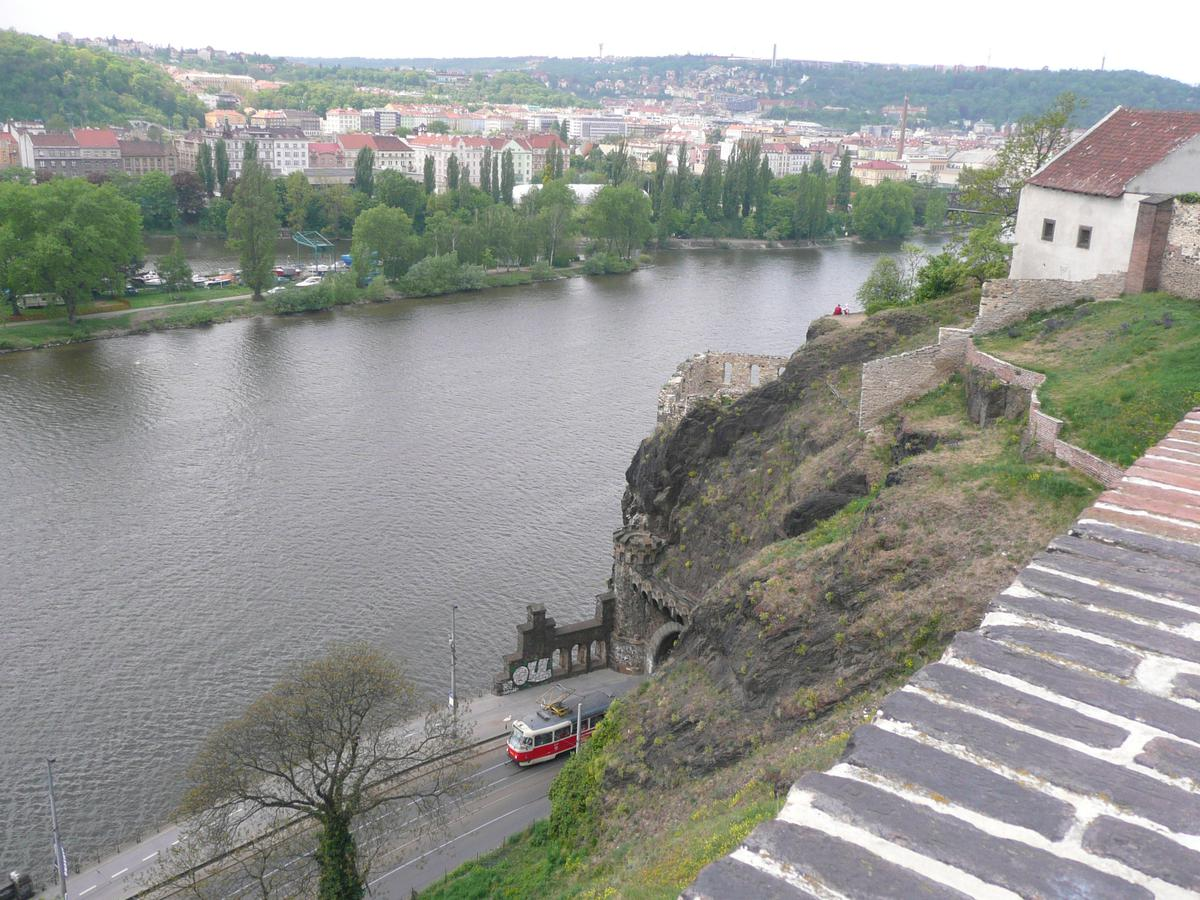 a) Labe
b) Vltava
c) Berounka
Návrat
Kde se nachází Pražský orloj?
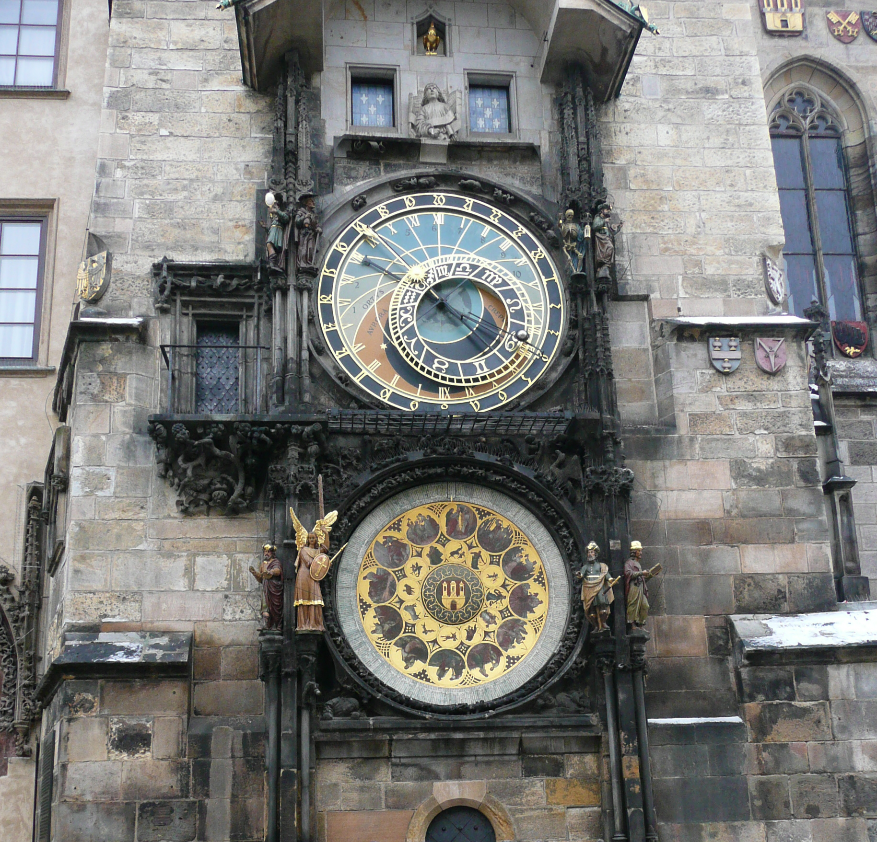 a) Na Vyšehradě
b) Na Staroměstské radnici
c) Na katedrále sv. Víta
Návrat
Kde sídlí náš prezident republiky?
a) Na Vyšehradě.
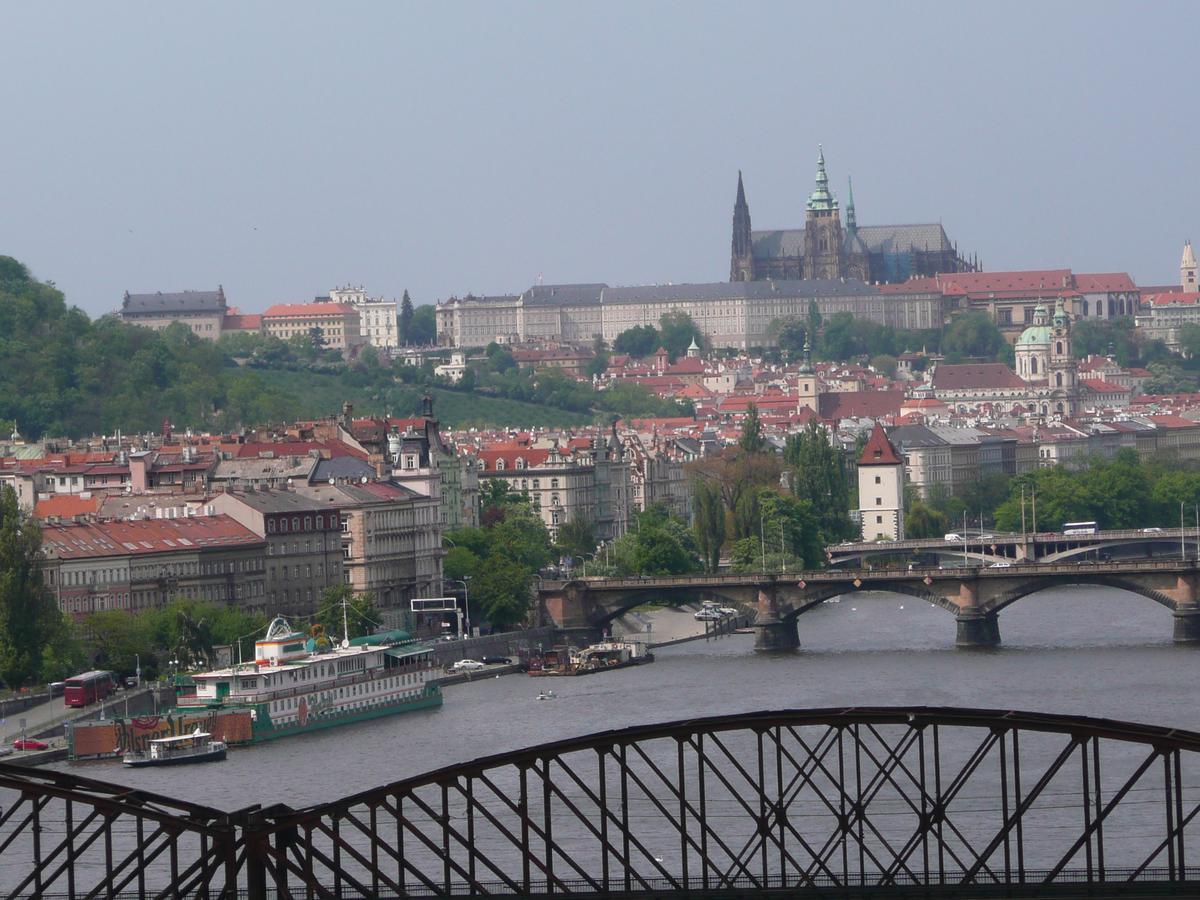 b) V katedrále sv.Víta.
c) Na Pražském hradě.
Návrat
V jaké části Prahy se nachází Slavín?
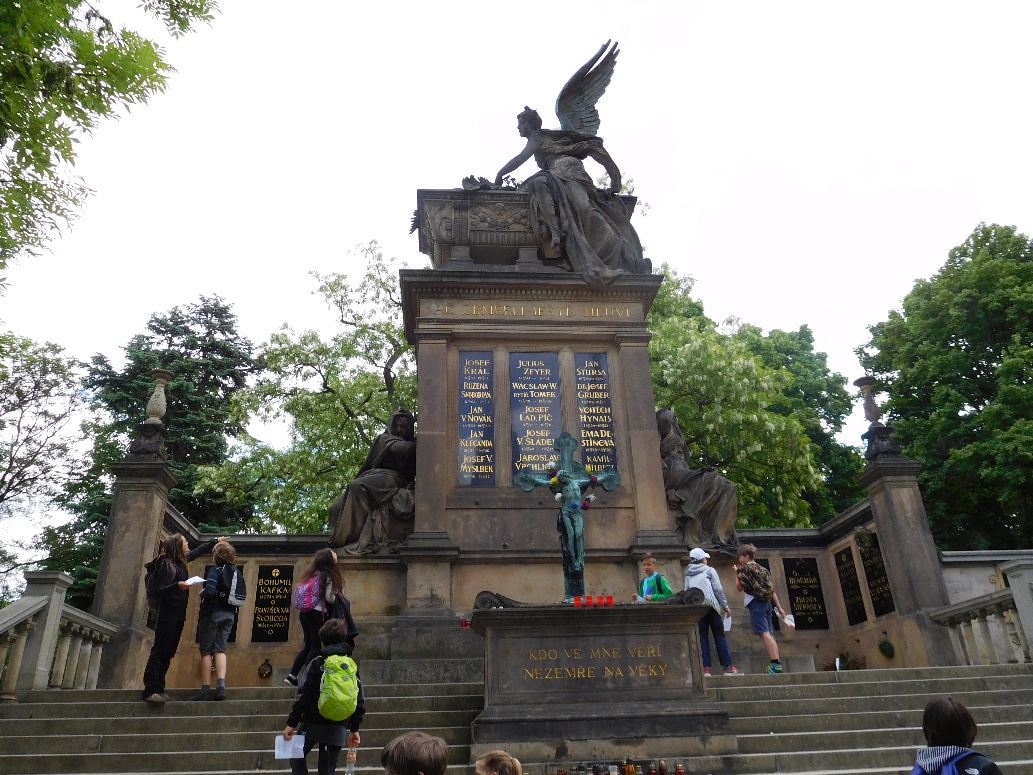 a) Strašnice
b) Vyšehrad
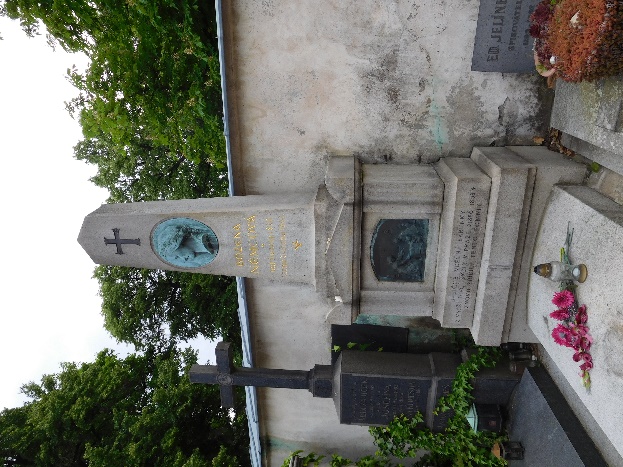 c) Žižkov
Návrat
Které z měst je krajským městem Středočeského kraje?
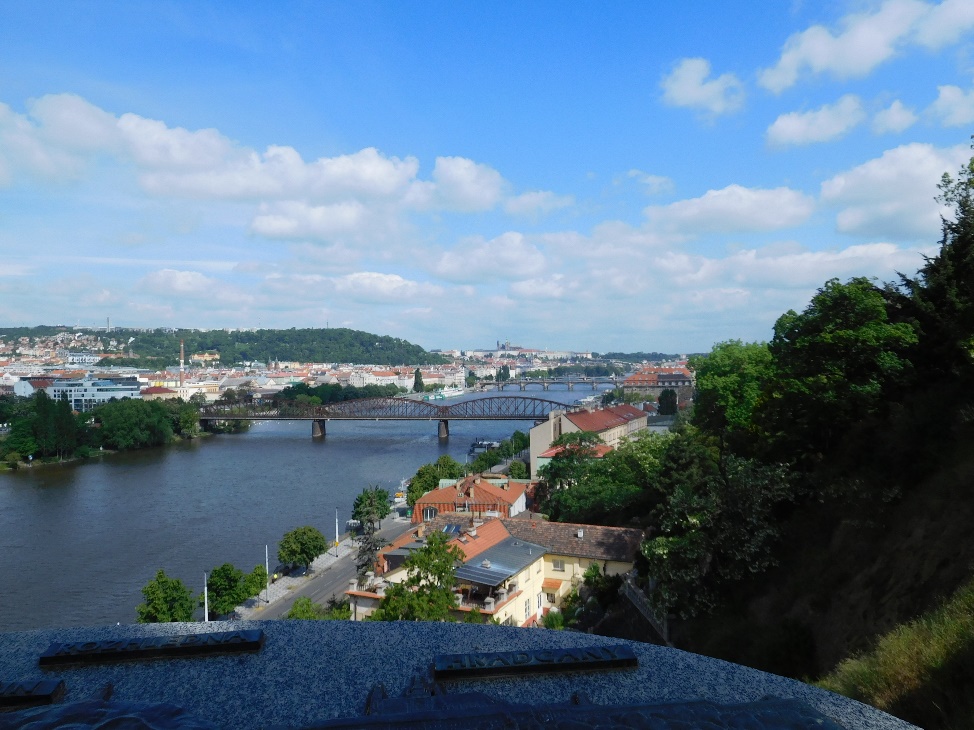 a) Olomouc
b) Brno
c) Praha
Návrat
Jak se jmenuje tento středověký hrad nedaleko Berouna?
a) Křivoklát
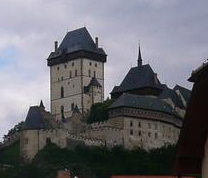 b) Karlštejn
c) Konopiště
Návrat
Jak se jmenuje toto město zapsané v seznamu UNESCO. Ve středověku bylo známé těžbou stříbra?
a) Beroun
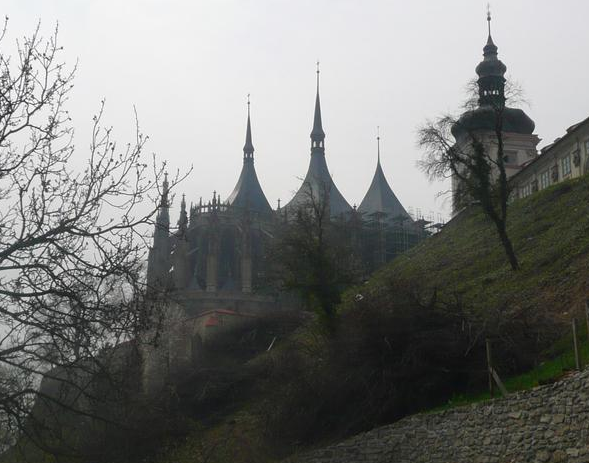 b) Příbram
c) Kutná Hora
Návrat
Čím je především známý Středočeský kraj?
a) Výrobou automobilů
b) Výrobou likéru Becherovka
c) Výrobou obuvi
Návrat
Které z měst je krajským městem Jihočeského kraje?
a) Český Krumlov
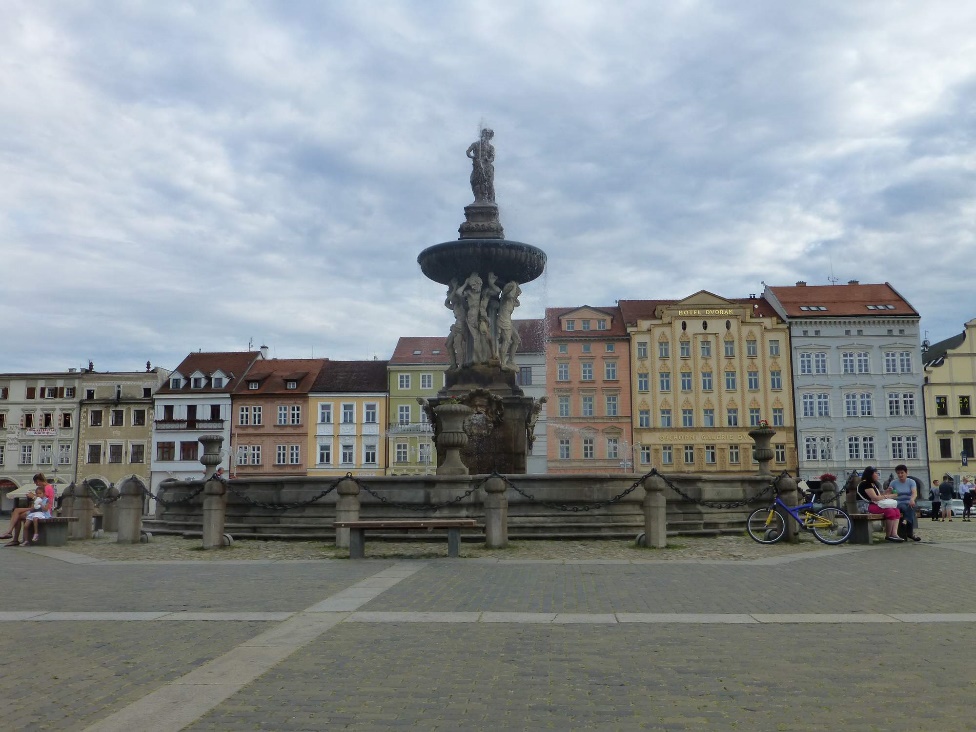 b)Třeboň
c) České Budějovice
Návrat
Které město na Vltavě  má otáčecí hlediště ?
a) České Budějovice
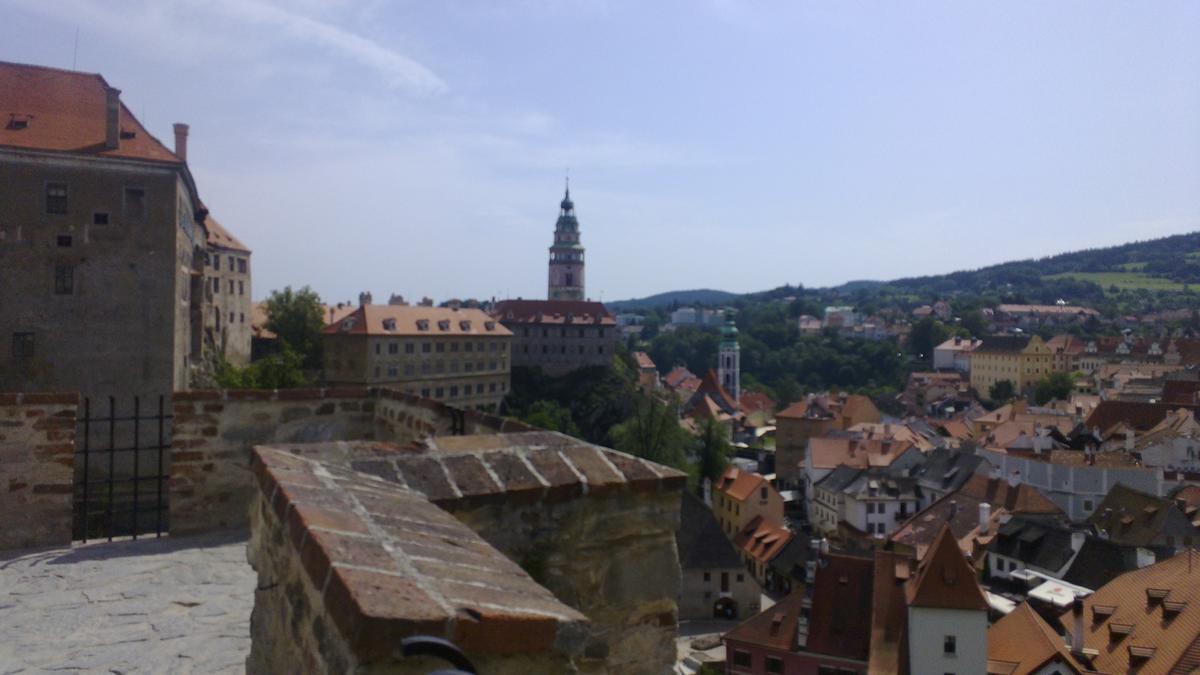 b) Český Krumlov
c) Třeboň
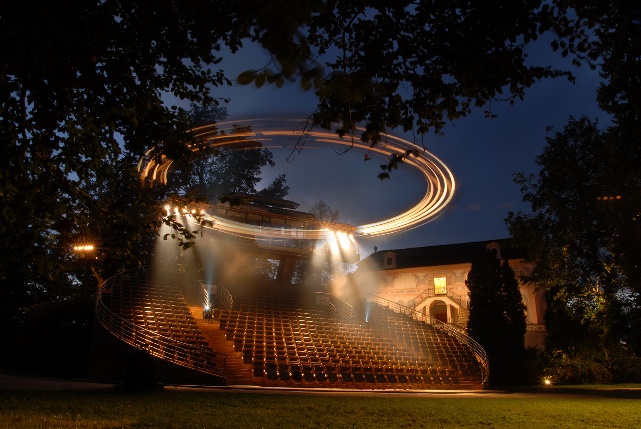 Návrat
Jak se nazývá největší vodní nádrž na Vltavě?
a) Lipno
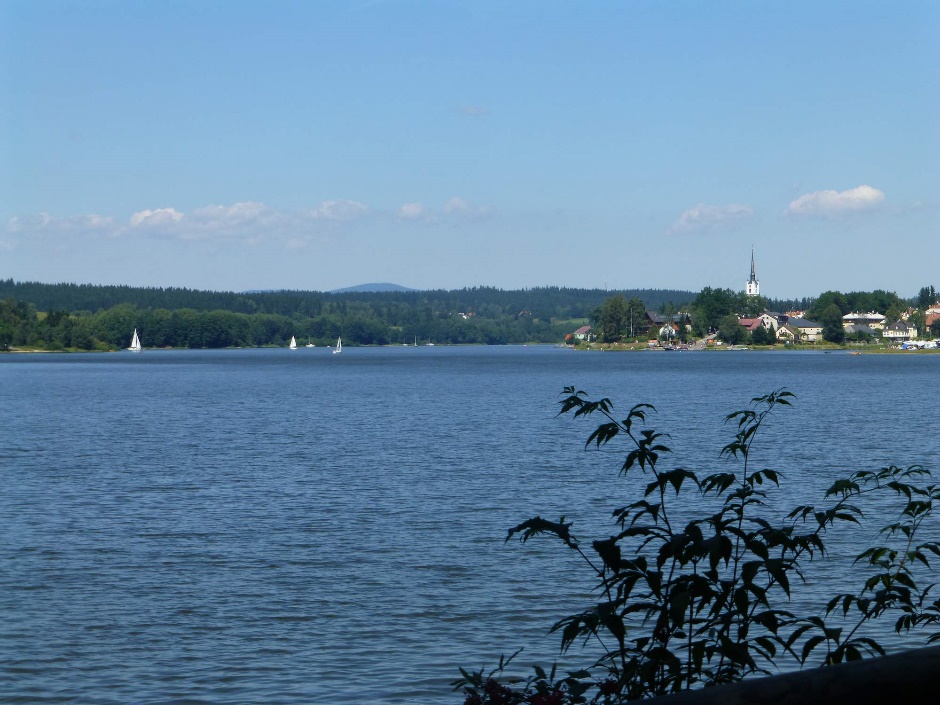 b) Orlík
c) Slapy
Návrat
Čím je proslulé město České Budějovice?
a) Těžbou černého uhlí
b) Výrobou klavírů Petrof
c) Výrobou tužek Koh-i-noor
Návrat
Které z měst je krajským městem Plzeňského kraje?
a) Plzeň
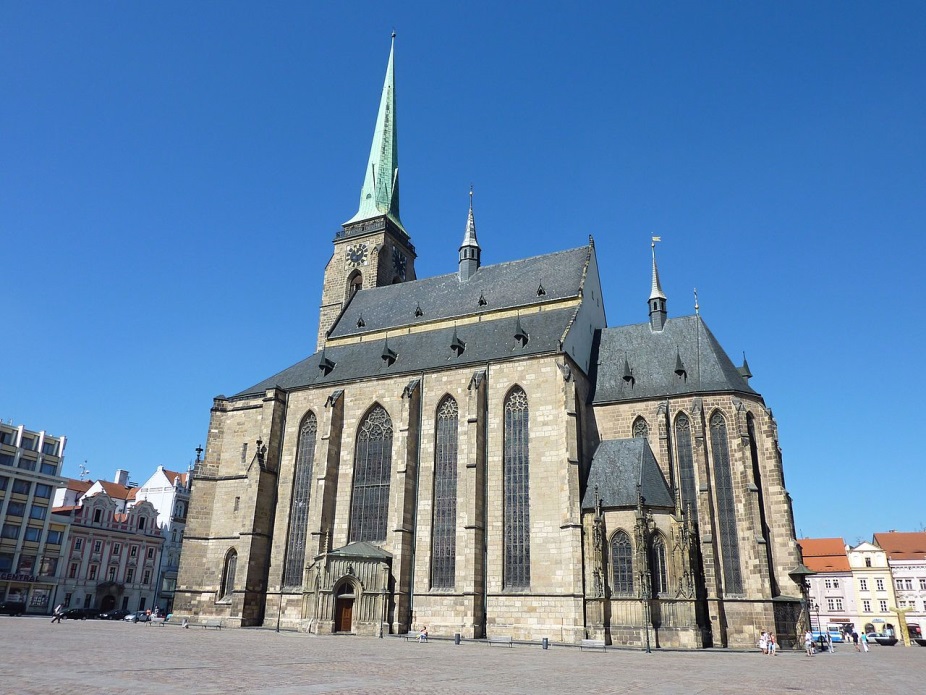 b) Domažlice
c) Klatovy
Návrat
U kterého hradu přišel Jan Žižka o druhé ( pravé) oko?
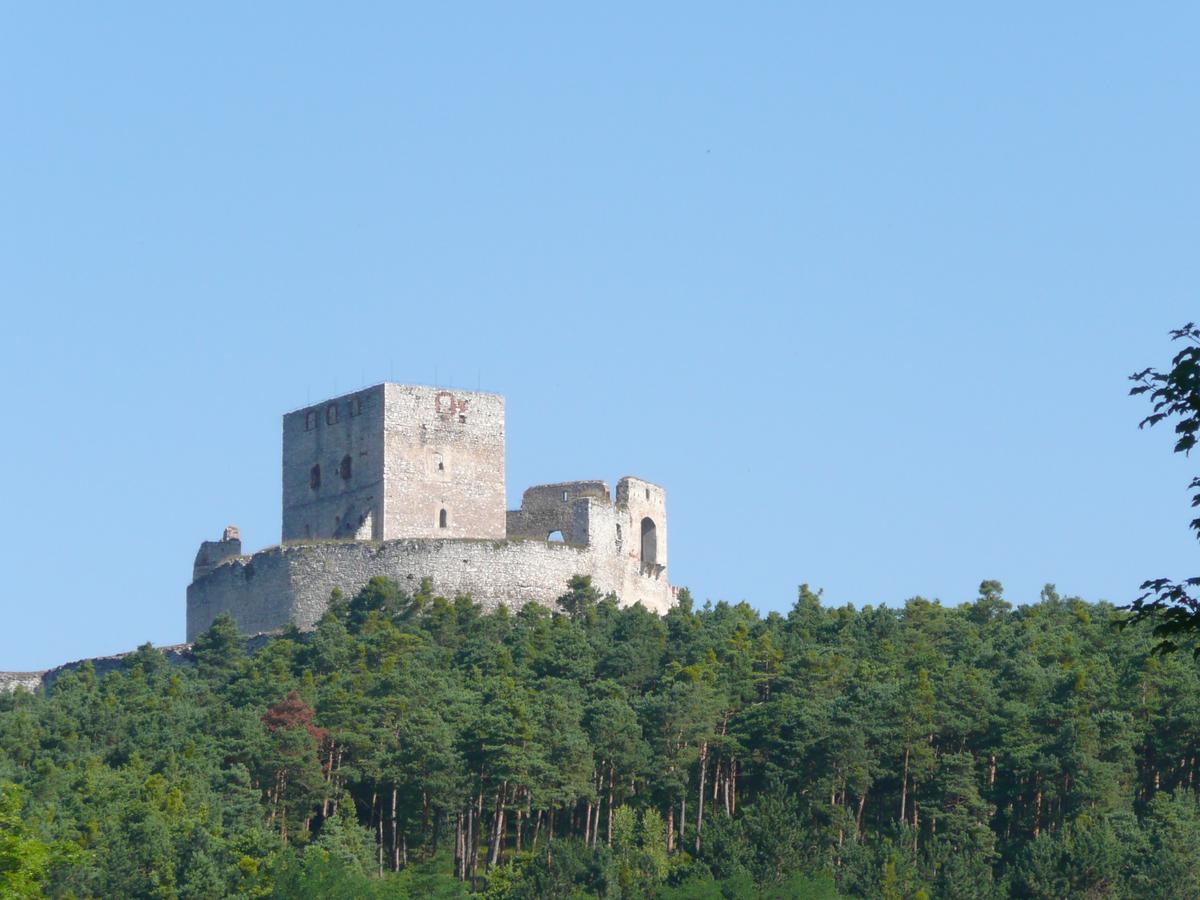 a) Rábí
b) Kašperk
c) Žižkov
Návrat
Ze kterého města pocházejí loutky Spejbla a Hurvínka?
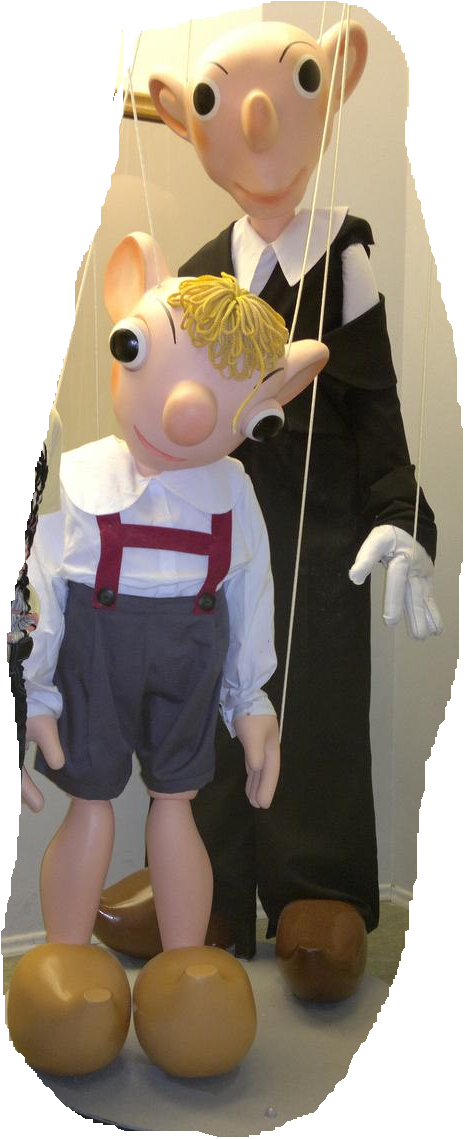 a) Plzeň
b) Praha
c) Klatovy
Návrat
Čím se Plzeň proslavila?
a) Výrobou porcelánu
b) Výrobou klavírů
c) Výrobou piva
Návrat
Které z měst je krajským městem Karlovarského kraje?
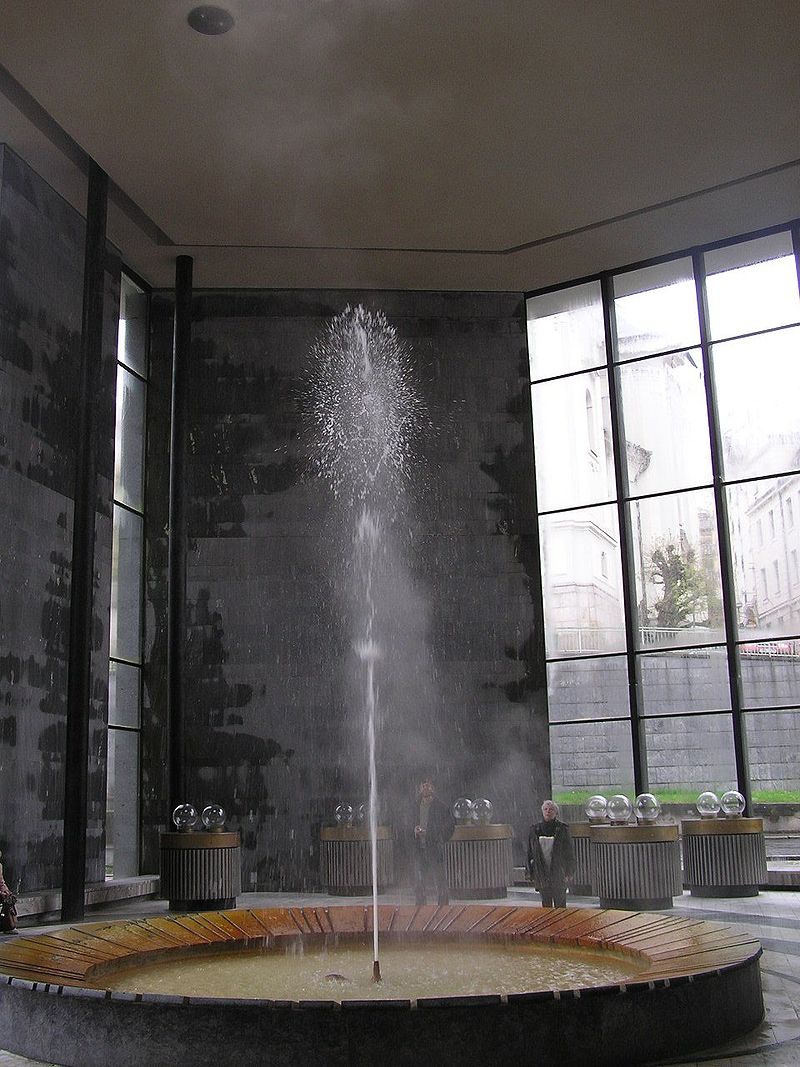 a) Karlovy Vary
b) Sokolov
c) Cheb
Návrat
Čím jsou proslulé Karlovy Vary?
a) Výrobou porcelánu, skla a oplatek
b) Výrobou piva
c) Výrobou klavírů značky Petrof
Návrat
Podle koho byly pojmenovány Karlovy Vary?
a) Karla IV.
b) Karla Cotta
c) Karla VI.
Návrat
Ve kterém městě se nachází malebná skupina jedenácti středověkých kupeckých domů?
a) Karlovy Vary
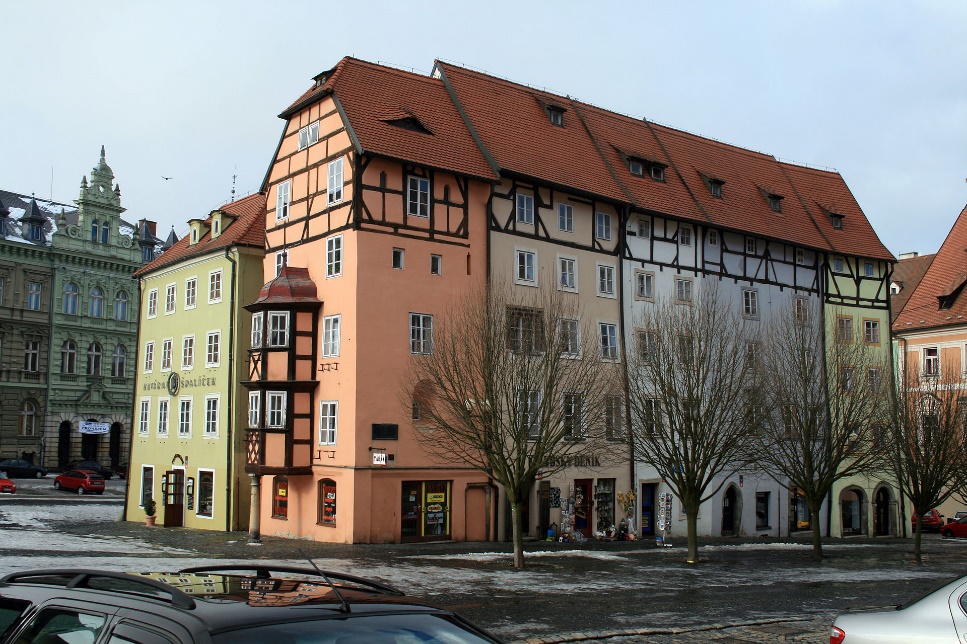 b) Cheb
c) Sokolov
Návrat
Které z měst je krajským městem Ústeckého kraje?
a)Teplice v Čechách
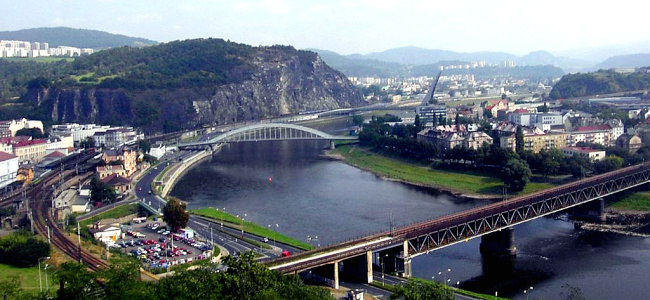 b) Ústí nad Labem
c) Ústí nad Orlicí
Návrat
Jak se nazývá symbol národního parku České Švýcarsko?
a) Pravčická brána
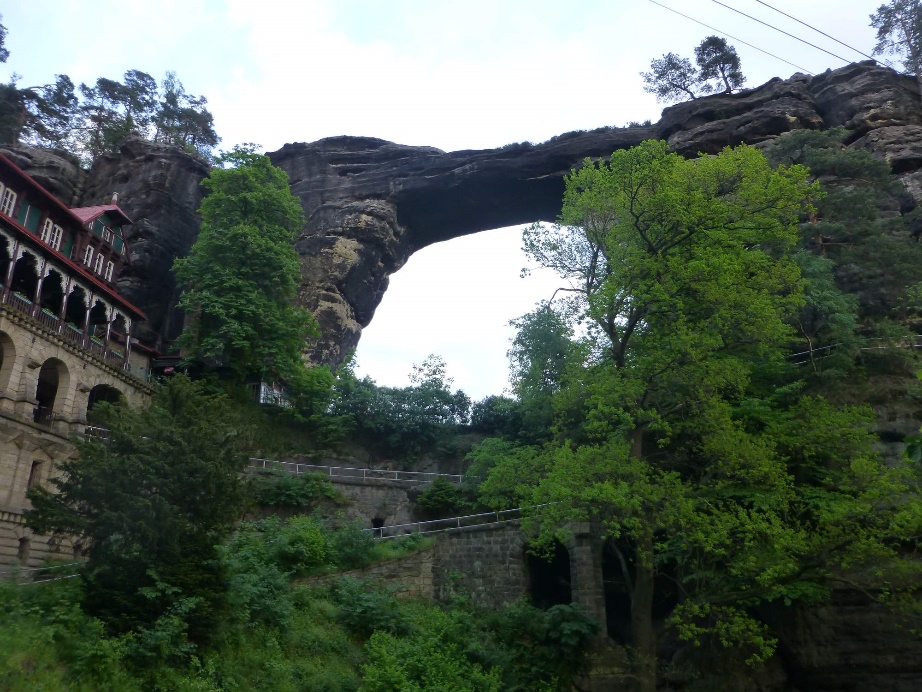 b) Otvor do nebe
c) Děčínská roklinka
Návrat
Jak se jmenuje nejvyšší hora Českého středohoří?
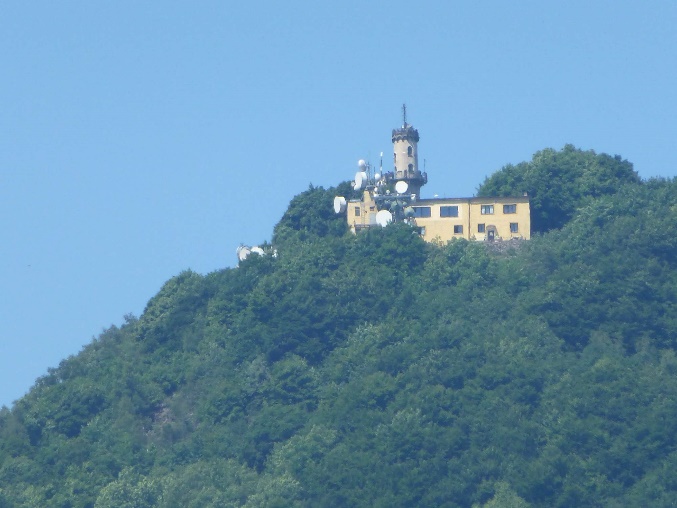 a) Lovoš
b) Milešovka
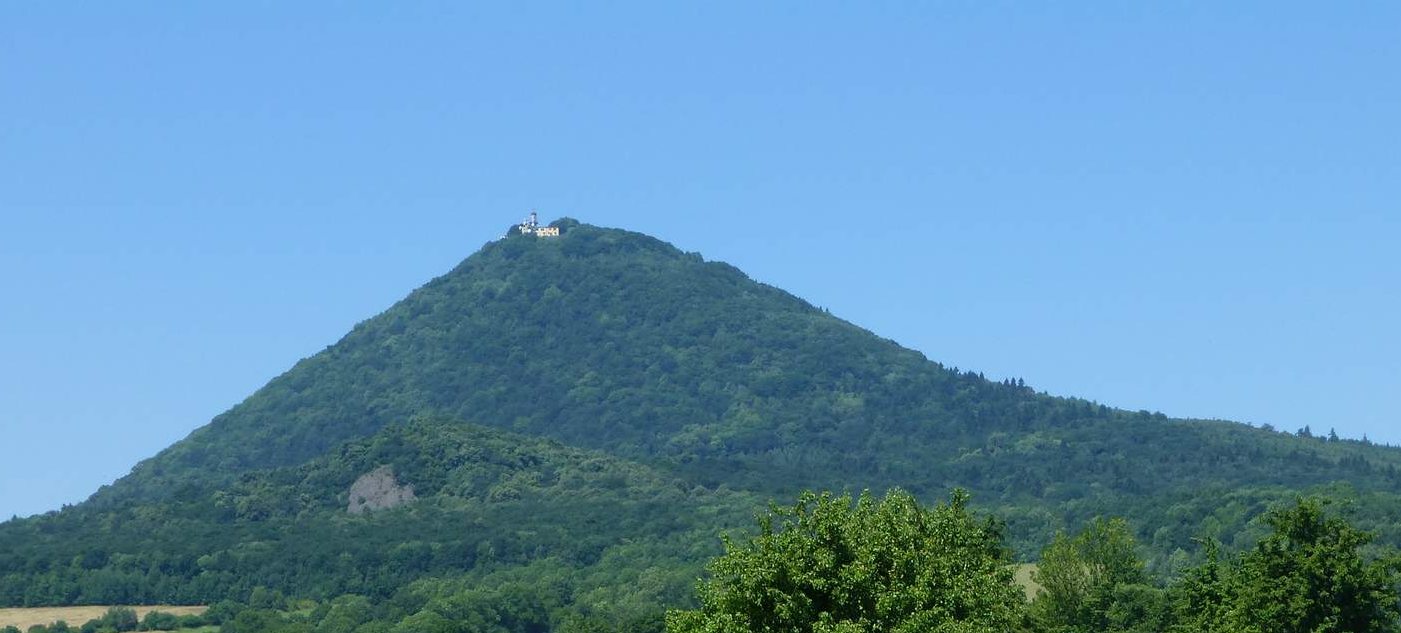 c) Komáří vížka
Návrat
Ve kterém městě je známý koncentrační tábor?
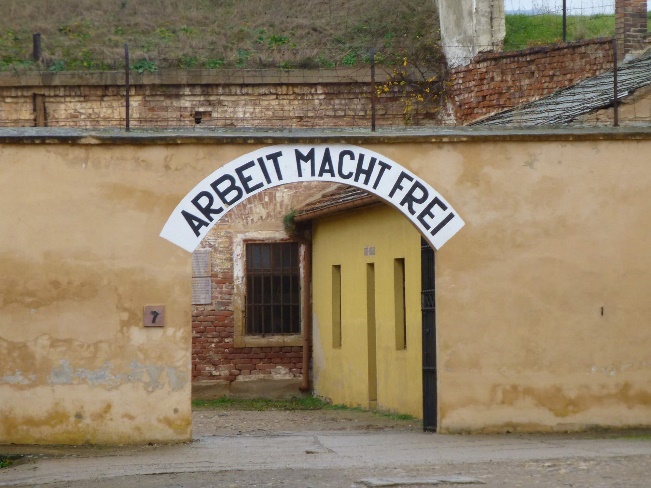 a) Terezín
b) Litoměřice
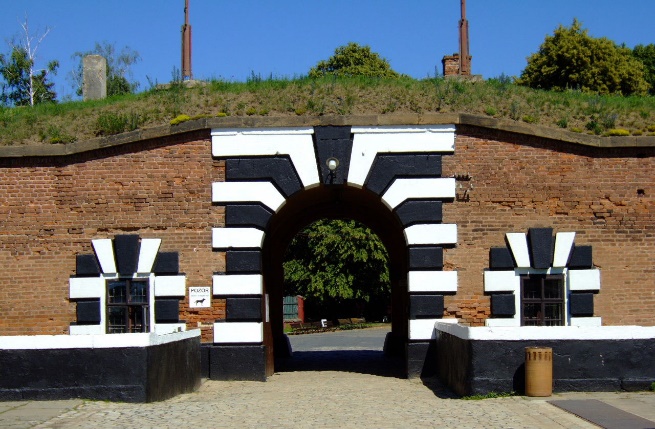 c) Ústí nad Labem
Návrat
Které z měst je krajským městem Libereckého kraje?
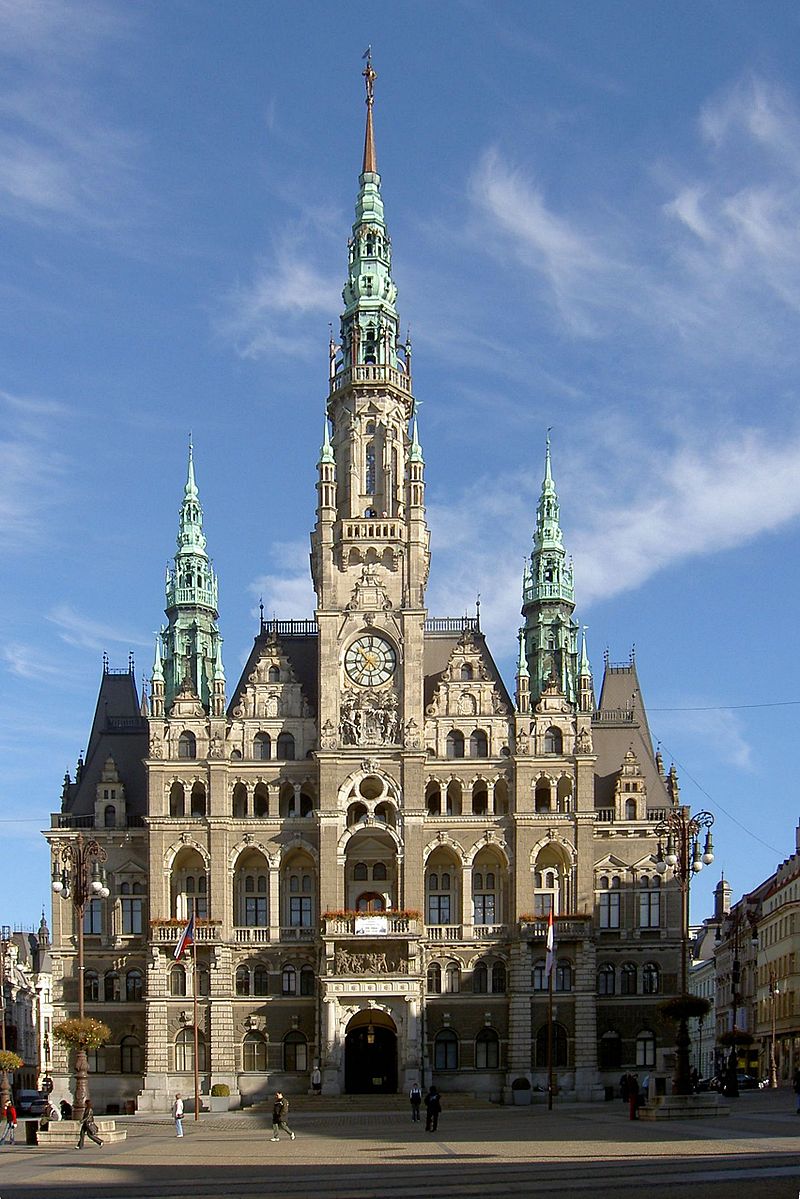 a) Jablonec nad Nisou
b) Liberec
c) Česká Lípa
Návrat
Ve kterém pohoří leží nejvyšší hora ČR - Sněžka?
a) Krkonoše
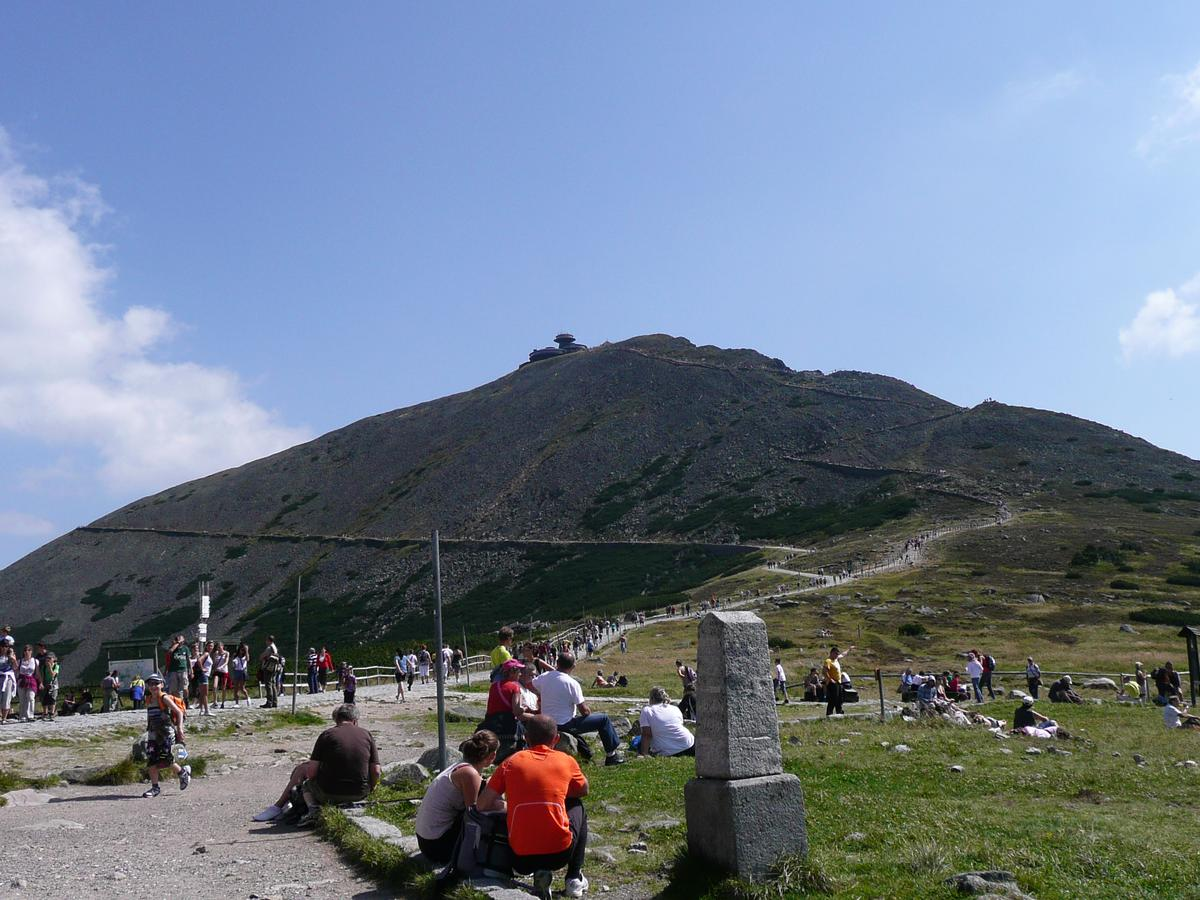 b) Krušné hory
c) Jizerské hory
Návrat
Na vrcholku které hory nad Libercem se nachází známý televizní vysílač?
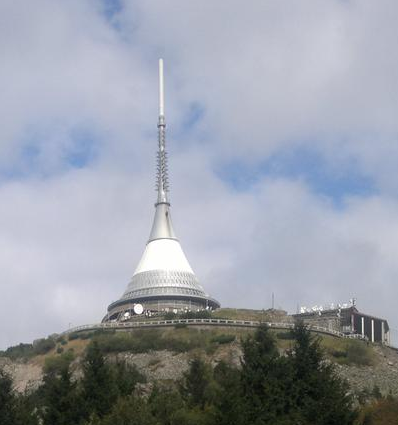 a) Sněžka
b) Ještěd
c) Černá hora
Návrat
Co se vyrábí v Jablonci nad Nisou?
a) Porcelán
b) Bižuterie
c) Klavíry
Návrat
Zdroje:foto: otáčivé hlediště Český Krumlov: Autor: Petr Hasal – The oficial photo of The Revolving Theatre Cesky Krumlov, Attribution, https://commons.wikimedia.org/w/index.php?curid=12391769Plzeň: Autor: Michal Ritter – Vlastní dílo, CC BY-SA 3.0, https://commons.wikimedia.org/w/index.php?curid=21514699Jihlava: Autor: SchiDD – Vlastní dílo, CC BY-SA 4.0, https://commons.wikimedia.org/w/index.php?curid=36398568Karlovy Vary: Autor: Filip Maljkovic – Vlastní dílo, Volné dílo, https://commons.wikimedia.org/w/index.php?curid=1061626Cheb: Autor: Karelj – Vlastní dílo, Volné dílo, https://commons.wikimedia.org/w/index.php?curid=5828653Ústí nad Labem: http://www.nejlepsi-taxi.cz/taxi-usti-nad-labem/Terezín – brána: Autor: Hans Weingartz=Leonce49 – Na Commons přenesl z de.wikipedia uživatel Miaow Miaow., CC BY-SA 2.0 de, https://commons.wikimedia.org/w/index.php?curid=4225194Liberec: Autor: Rawac – originally own camera, uploaded to cs:wiki, modified there by Che, Volné dílo, https://commons.wikimedia.org/w/index.php?curid=1768161 ostatní fota: vlastní, autor PaedDr. Štěpánka VondráškováŠTIKOVÁ, Věra a Jana TABARKOVÁ. Poznáváme naši vlast: .. pro 4. ročník. Praha: Nakl. Nová Škola, 2005. ISBN 8072890549